W
Would you rather…
www.smscideas.co.uk
Have 100 acquaintances?
W
Would you rather…
Or one best friend?
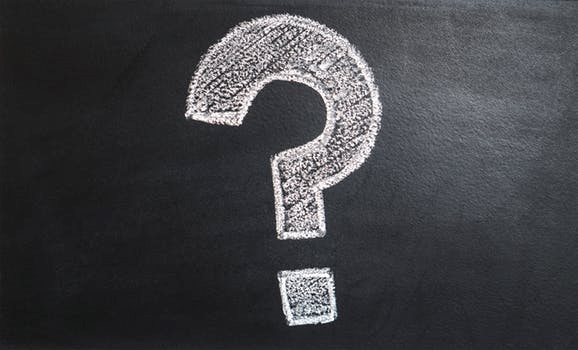 www.smscideas.co.uk
Give up social media for a week?
W
Would you rather…
Or give up speaking for a day?
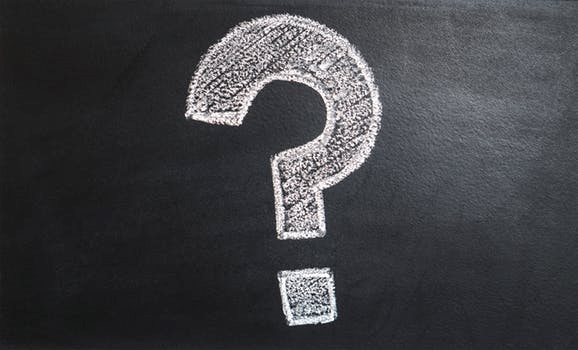 www.smscideas.co.uk
Work by yourself?
W
Would you rather…
Or in a group?
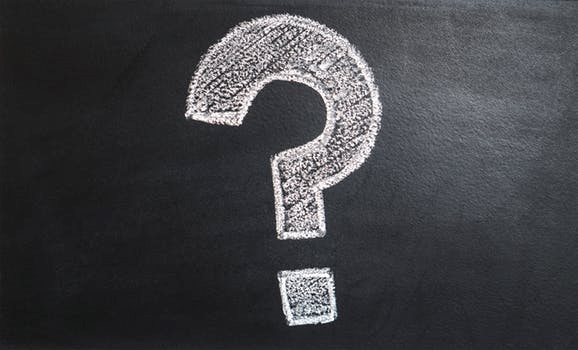 www.smscideas.co.uk
People thought you were funny?
W
Would you rather…
Or intelligent?
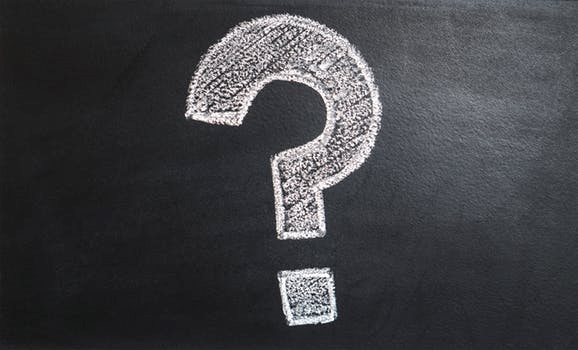 www.smscideas.co.uk
Do a job you love and earn a small amount of money?
W
Would you rather…
Or do a job you hate and earn a huge amount of money?
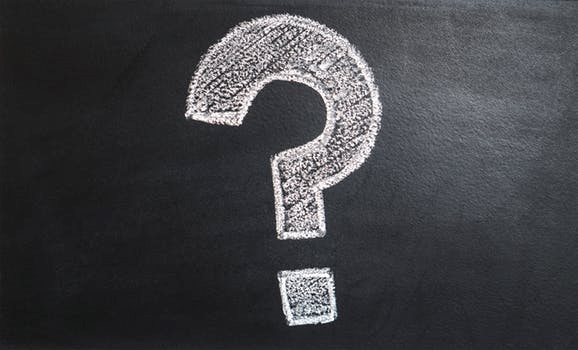 www.smscideas.co.uk
Travel around Asia?
W
Would you rather…
Or travel around Africa?
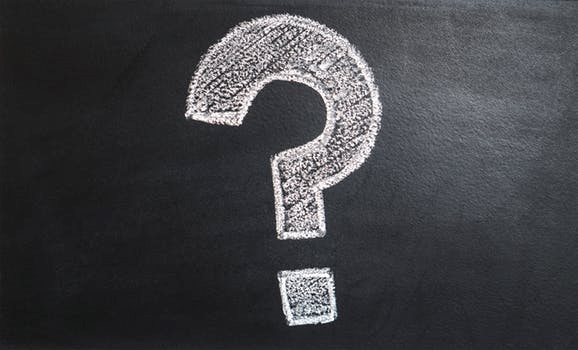 www.smscideas.co.uk
Never leave the country?
W
Would you rather…
Or move to a new country to live, every 3 years?
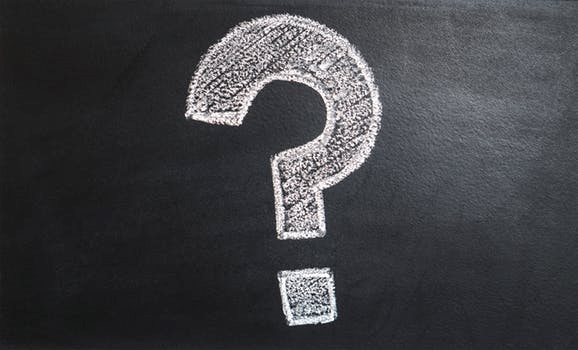 www.smscideas.co.uk
Discuss problems with friends?
W
Would you rather…
Or discuss problems with family?
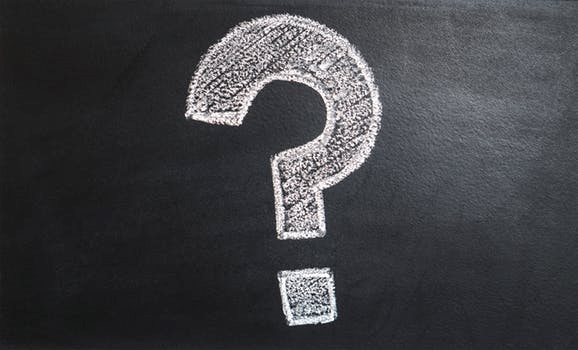 www.smscideas.co.uk
Everyone in the world was religious?
W
Would you rather…
Or that religion didn’t exist?
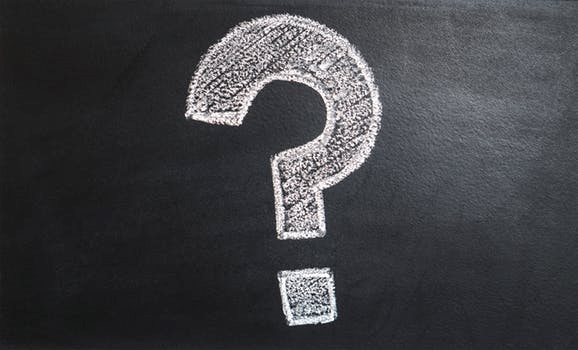 www.smscideas.co.uk
Know what your future holds?
W
Would you rather…
Or be unaware what your future may hold?
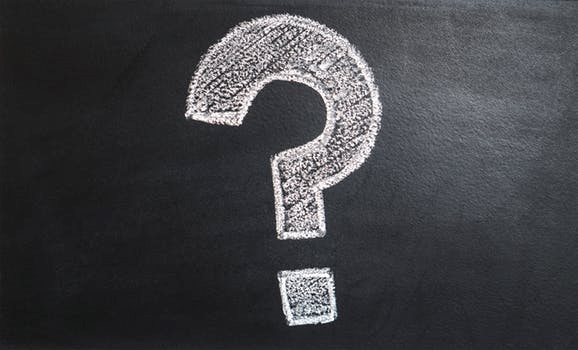 www.smscideas.co.uk
Be able to breathe under water?
W
Would you rather…
Or be able to fly?
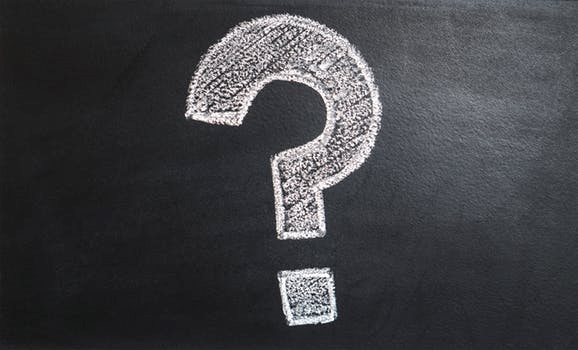 www.smscideas.co.uk
Never feel fear?
W
Would you rather…
Or never feel sadness?
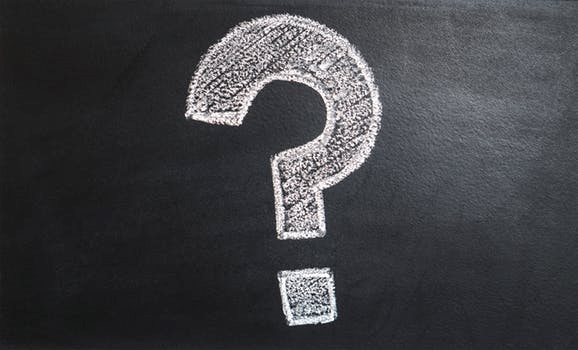 www.smscideas.co.uk
Speak 5 languages?
W
Would you rather…
Or play 5 instruments?
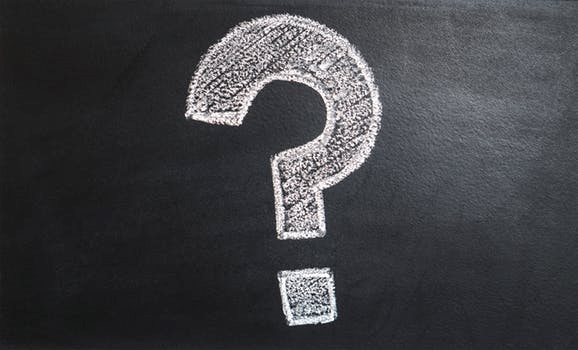 www.smscideas.co.uk
Be happy?
W
Would you rather…
Or be healthy?
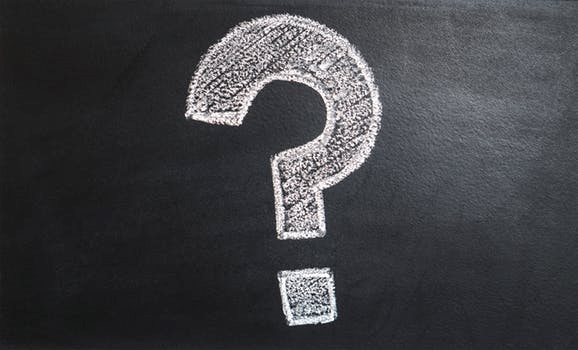 www.smscideas.co.uk
W
Would you rather…
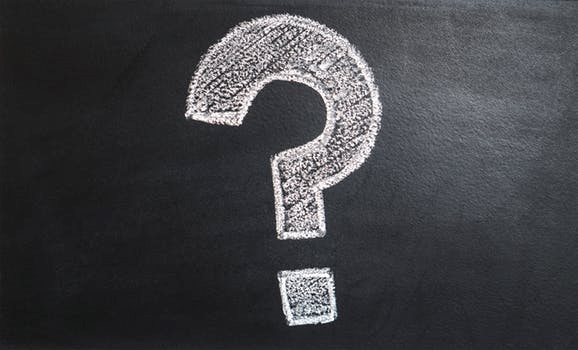 www.smscideas.co.uk
W
Would you rather…
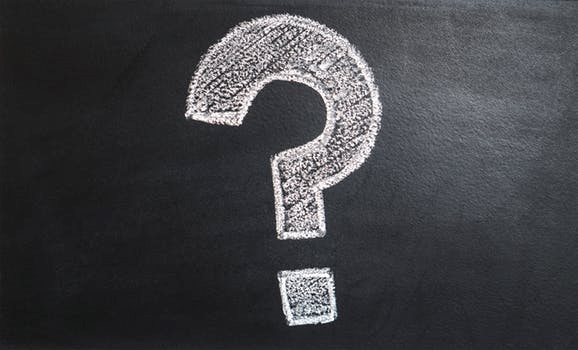 www.smscideas.co.uk
W
Would you rather…
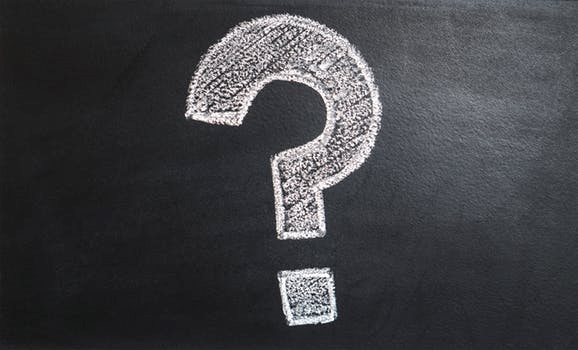 www.smscideas.co.uk
W
Would you rather…
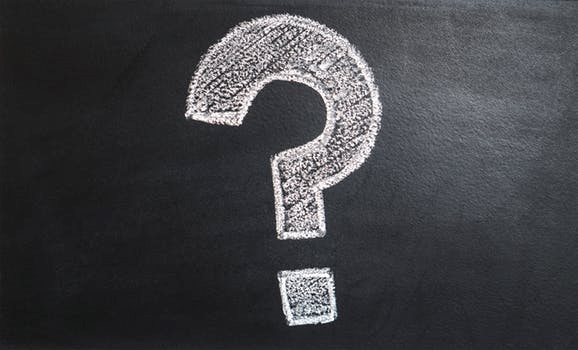 www.smscideas.co.uk
W
Would you rather…
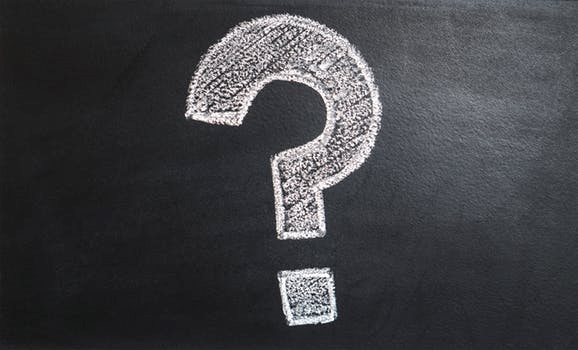 www.smscideas.co.uk